Elementary Closures in Nonlinear Integer Programming
Daniel Dadush  – CWI
Santanu Dey – Georgia Tech
Juan Pablo Vielma  – MIT
Cutting Planes for Integer Linear Programs
Mixed and Non Linear Models?
Convex Integer Programming
Chvátal-Gomory (CG) Cuts
Chvátal-Gomory Closure
Chvátal-Gomory Closure
Chvátal-Gomory Closure
Split Cuts
Split Cuts
Split Closure
Split Closure
Split Closure
Generating the CG Closure
Generating the CG Closure
Generating the CG Closure
Generating the CG Closure
Generating the Split Closure
Generating the Split Closure
Generating the Split Closure
Non Polyhedral Split Closure
D., Dey, Vielma 11
Theorem:
The split closure
of an ellipsoid can
be non polyhedral.
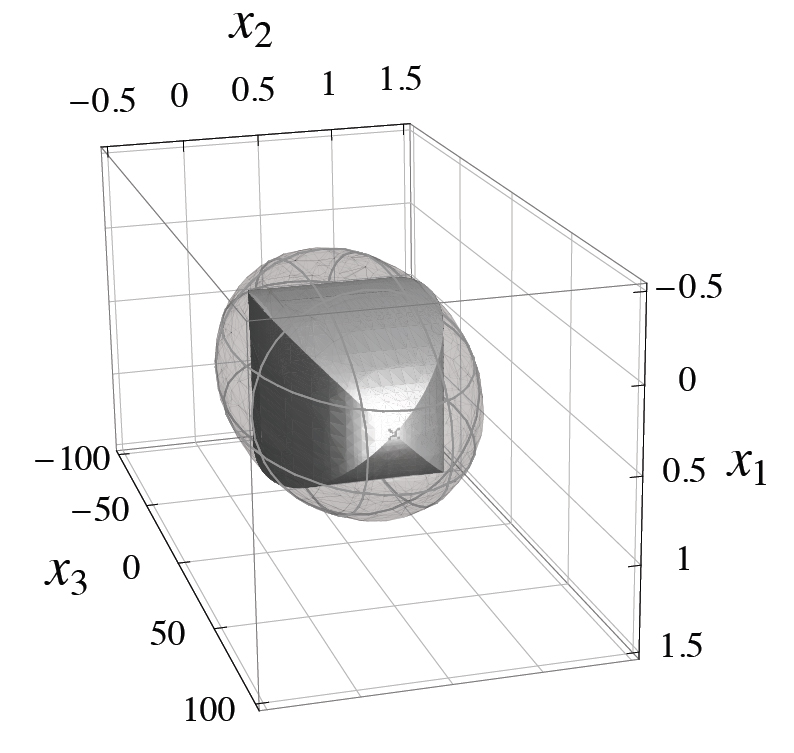 Generating the CG Closure
Generating the Split Closure
Generating the CG Closure
Thin Convex Sets
Thin
Not Thin
Thin Convex Sets
Totally Closed Sets
Not Totally 
Closed
Totally 
Closed
Totally Closed Sets
Thin &
Totally Closed
Totally Closed Sets
Building the CG Closure
Most difficult step (trivial for rational polytopes). Need tools from Convex Analysis and Geometry of Numbers.
Building the CG Closure
Building the CG Closure
All remaining cuts have bounded norm.
Lifting CG cuts
Removing Irrational Parts
Rational Polytope
Removing Irrational Parts
Kronecker’s Approximation Theorem
Fractional part is dense.
Removing Irrational Parts
Removing Irrational Parts
Extending to General Convex Sets
Main Technical Issues:

Can only build CG cuts in integer directions where the objective value is finite. 
     (need thinness and rational polyhedral recession cone) 
To lift CG cuts from faces must show fine continuity properties of the objective function. 
     (need total closedness)
Is the split closure of a compact convex set finitely generated?
Thank You!